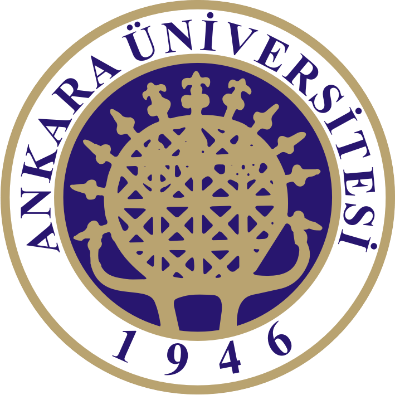 KİM 455 KLİNİK BİYOKİMYA
SIVI ELEKTROLİT DENGESİ
Prof. Dr. Emel EMREGÜL
Ankara Üniversitesi
Kimya Bölümü
SU
Su, makromoleküllerin yapı taşıdır. Hidrojen köprüleriyle su molekülüne bağlanan polisakkarit, protein, nükleik asitler gibi kompleks makromoleküller, suyu düzenli bir şekilde tutma yeteneğine sahiptirler. 
Su, küçük moleküllü maddeler için iyi bir çözücüdür. Organizmada birçok substrat, suda çözünmüş olarak bulunur, birçok metabolizma olayı sulu ortamda gerçekleşir ve metabolizma olayları sonucunda oluşan birçok artık ürün suda çözünmüş olarak atılır.
SU
Su, iyi bir substrattır. Su, metabolizmanın birçok tepkimesine katılır; hidrolaz ve hidrataz grubu enzimler, kosubstrat olarak suya gereksinim gösterirler; oksidazlar ve solunum enzimleri, tepkime ürünü olarak su oluştururlar. 
Su, iyi bir ısı düzenleyicisidir. Organizmadan küçük miktarda su çıkması, büyük oranda ısı kaybına neden olur; terlemenin vücudu soğutucu etkisi bundan dolayıdır. 
Su, bir kayganlaştırıcı olarak işlev görür. Hareketli organların çevrelerinde veya aralarındaki boşluklarda bulunan su, bunların hareketini kolaylaştırmaktadır.
Transsellüler Sıvılar
Transsellüler sıvılar, hücrelerin transport aktivitesi sonucu oluşan sıvılardır.

Tükürük bezlerinde, 
pankreasta, karaciğerde ve
safra yollarında, 
tiroid folliküllerinde, 
gonadlarda, 
böbreklerde, 
gastrointestinal kanalda, 
eklemlerde, 
göz içinde, 
deride, 
müköz membranlarda bulunan sıvılar ve 
beyin-omurilik sıvısı (BOS, serebrospinal sıvı)
Su Atılmasında Kontrol
Antidiüretik hormon (ADH, vazopressin) tarafından düzenlenir. 
Dolaşım volümünün azalması veya plazma ozmolalitesinin artması, ADH salgılanmasını uyarır. 
Plazma ozmolalitesinde bir artış, hipotalamusun ozmoreseptörleri tarafından algılanır ve ADH üretimi ve salgısı artar. ADH da renal tubulusların hücrelerindenden suyun geri emilimini artırarak su atılımını önler. 
Su alınımı yetersiz olduğunda, vücut sıvılarının ozmotik basıncı artar, ADH salgısının uyarılması sonucu böbreklerden az miktarda ve yoğunluğu fazla (hipertonik) idrar çıkarılır. Fazla miktarda su alınmasında ise, vücut sıvılarının ozmotik basıncı azalır, ADH salıverilişinin bastırılması sonucu böbreklerden bol miktarda ve yoğunluğu az (hipotonik) idrar çıkarılır. ADH’un devamlı yetersizliği, veya böbreklerin ADH’a yanıt vermemesi, diyabetes insipitus (şekersiz şeker hastalığı) denen klinik tabloya yol açar .
Ekstrasellüler Sıvı Volümünün Düzenlenmesi
Bu sıvı bölüğünün volümi Na iyonları ile belirlenir. Ekstrasellüler sıvıda Na konsantrasyonu arttıkça su tutulumu da artar.

Ekstrasellüler sıvıdaki Na konsantrasyonu böbreklerden Na atılımıının kontrolü le düzenlenir.

Böbreklerden sodyum (Na+) atılımını kontrol eden çeşitli mekanizmalardan en önemlileri glomerüler filtrasyon hızı (GFR) ve renin-anjiotensin-aldosteron sistemidir.
Asidoz ve Alkalozlar
Kan pH’sının fizyolojik değişimi çok dar bir sahada kalır ve yaklaşık 7,35-7,45 arasında değişir. Hafif bozukluklar giderilebilir fakat giderilemezse alkaloz veya asidoz görülür. 

Kan pH’sının değişim nedenleri çeşitlidir.
Beslenme
Sindirim salgıları
Kusma 
İshal
Diyabete bağlı keton cisimlerinin oluşumu

Düzenleyici mekanizmaların yokluğunda düşük konsantrasyonlardaki asit ya da bazlar esnek olmayan bu asit-baz dengesini bozabilirler. En önemli düzenleyici mekanizmalar tampon sistemleri ve bazı organlardır.